The Virtual Block Interface:A Flexible Alternative to the Conventional Virtual Memory Framework
Nastaran Hajinazar        Pratyush Patel       Minesh Patel Konstantinos Kanellopoulos          Saugata Ghose          Rachata Ausavarungnirun          Geraldo F. Oliveira     Jonathan Appavoo         Vivek Seshadri        Onur Mutlu
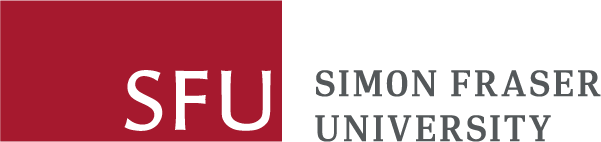 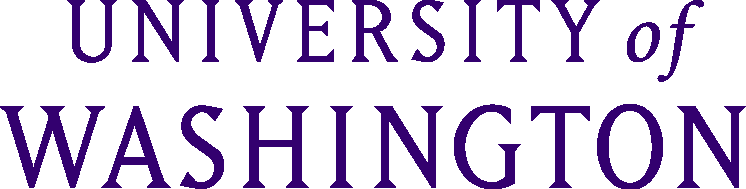 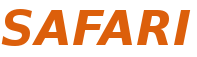 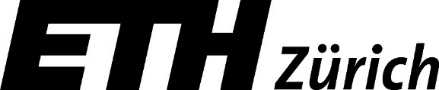 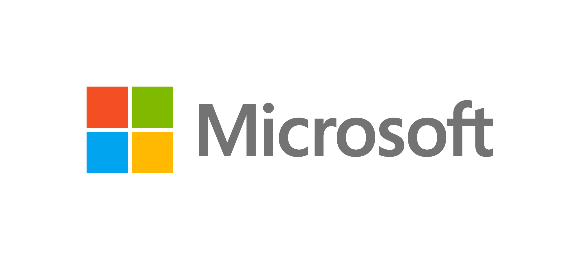 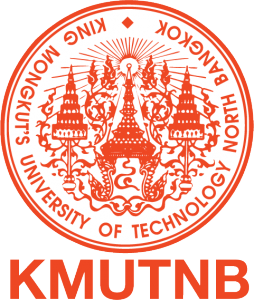 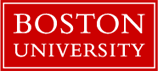 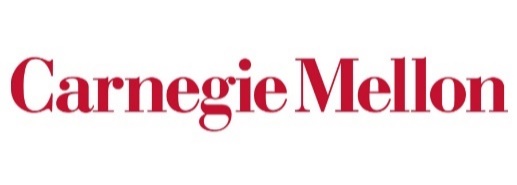 [Speaker Notes: Hi my name is Nastaran Hajinazar and I will be presenting The Virtual Block Interface, A Flexible Alternative to the Conventional Virtual Memory Framework

[END]]
Computing Systems Are Diversifying
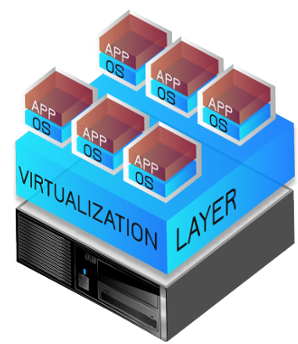 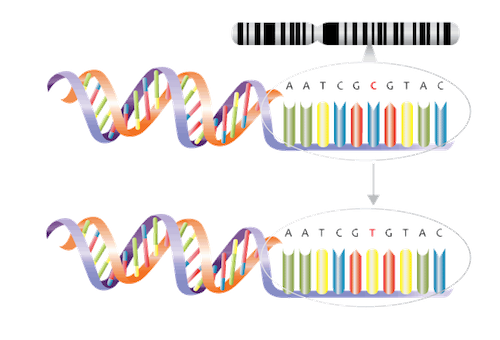 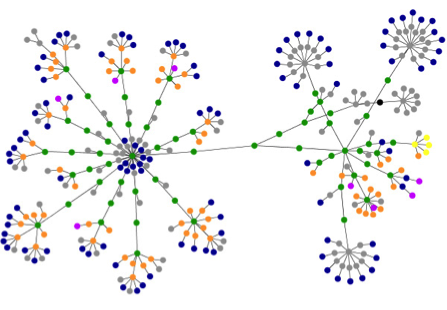 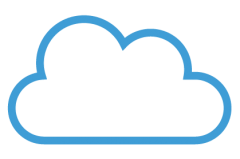 Application
Virtual Memory
managed by the operating system
Cannot adapt
efficiently
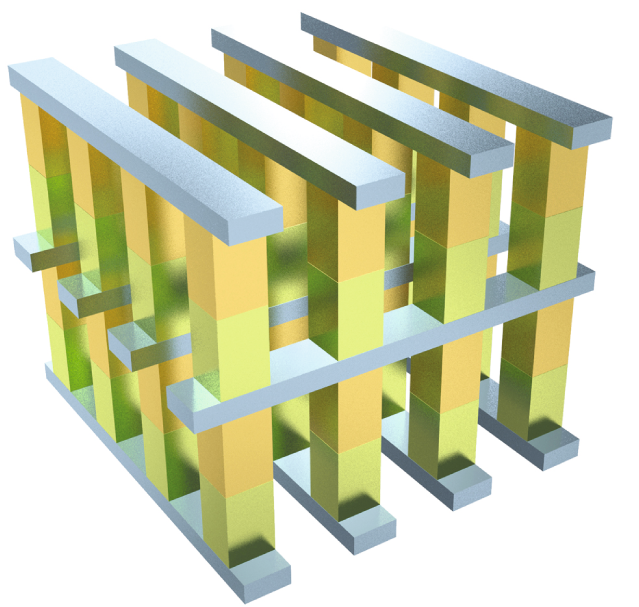 Hardware
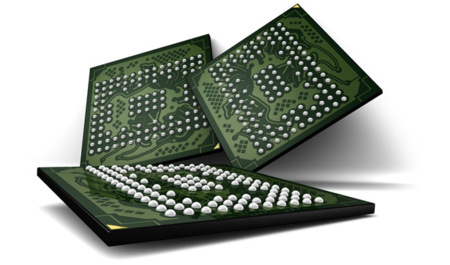 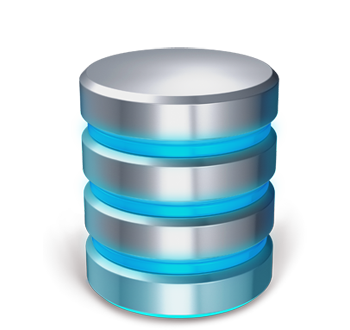 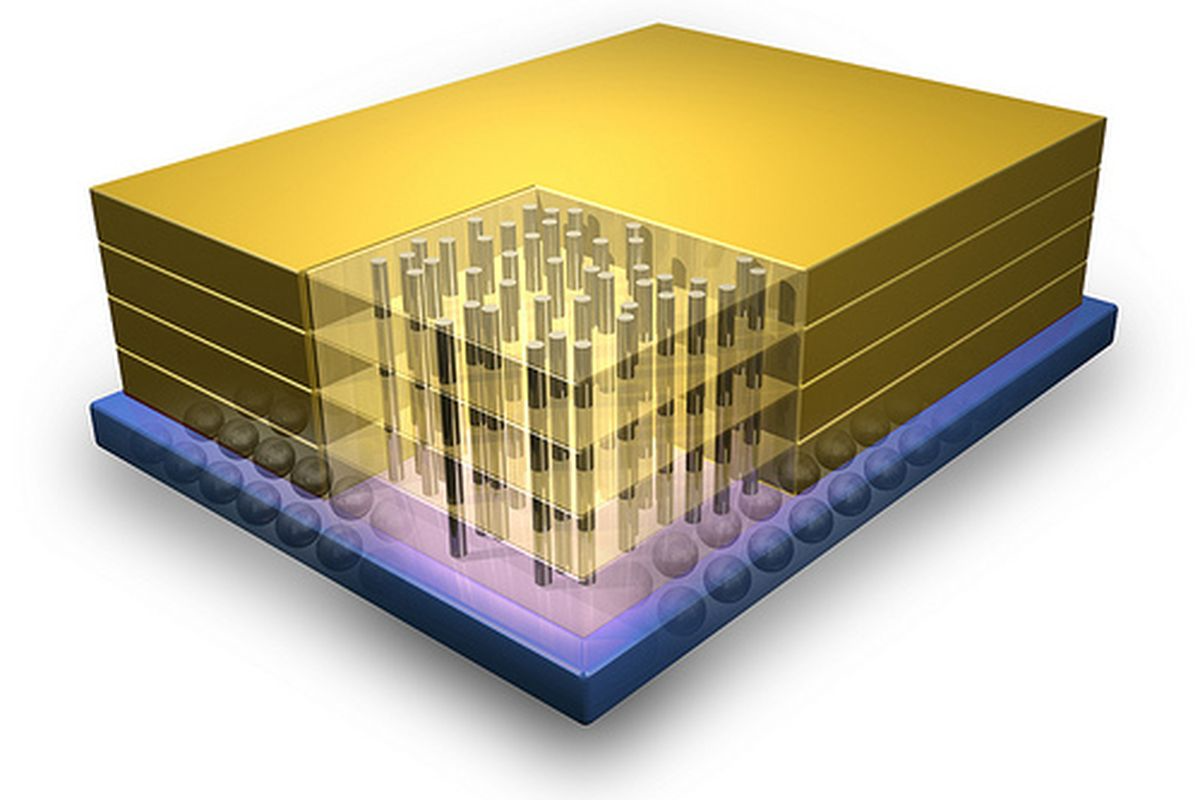 2
[Speaker Notes: The virtual memory model which is conventionally managed by the operating system has remained mainly the same since it was introduced. 

However, modern computing systems continue to diversify significantly. For example, with respect to [CLICK] emerging memory technologies and architectures, [CLICK] new system designs and [CLICK]  diverse memory requirements of modern applications. 

This results in [CLICK] virtual memory not being able to efficiently adapt to the diversity in modern systems.]
Motivation, Goal, and Key Idea
Continually adapting the conventional virtual memory framework is challenging
Prior work for optimizing virtual memory
Applicable to only limited problems or applications
Not compatible and can not be implemented in a single system
Goal: Design an alternative virtual memory framework that
Efficiently and flexibly supports increasingly diverse system configurations
Provides the key features of conventional virtual memory framework while eliminating its key inefficiencies
Virtual Block Interface (VBI): A new virtual memory framework
Key Idea: Delegate physical memory management to dedicated hardware in the memory controller
3
[Speaker Notes: As a result, [CLICK] continuing to adapt the conventional virtual memory framework to today’s diverse system configurations is challenging.

[CLICK] a wide body of research propose mechanisms to alleviate the conventional virtual memory overheads. However, these solutions suffer from two major shortcomings. 

First, [CLICK]  they are mainly applicable to only a limited set of problems or applications. Second, [CLICK]  the changes that these solutions requires to both both hardware and the OS are not necessarily compatible and as a result, implementing these proposals at the same time, in one system is a daunting prospect. 

[CLICK] our goal is to design an alternative virtual memory framework, that has two properties. First, [CLICK] to efficiently and flexibly support the increasingly diverse system configurations. And second, [CLICK] to provide the key features of conventional virtual memory framework, while eliminating its key inefficiencies.

To this end, [CLICK] we introduce the Virtual Block Interface (VBI), a new virtual memory framework. [CLICK] The key idea of VBI is to delegate the physical memory management to dedicated hardware in the memory controller.]
VBI: Overview
Processes
P1
P2
.    .    .
Pn
P2
Processes
P1
.    .    .
Pn
VB 1
VB 3
VB 4
VB 2
one-to-onemapping (OS)
many-to-manymapping (OS)
Virtual Address Space (VAS)
VAS 1
VAS 2
VAS n
fixed-size (256 TB)
variable-size (4 KB – 128 TB)Virtual Blocks (VB)
Memory Translation Layer
in the memory controller
Page Tables
managed by the OS
Physical Memory
Physical Memory
Conventional Virtual Memory
VBI
4
[Speaker Notes: The design of VBI has many key differences from the conventional virtual memory framework. For more details please watch my full talk and refer to our paper.]
Key Optimizations and Results
Benefits: Many optimizations not easily attainable before. Examples:
Appropriately sized process address space
Flexible address translation structures
Communicating data semantics to the hardware
Inherently virtual caches
Eliminating 2D page walks in virtual machines
Delayed physical memory allocation
Early memory reservation mechanism
Evaluation: Two example use cases
VBI significantly improves performance in both native execution and virtual machines (by 2.4x and 4.3x on average, respectively)
Increases the effectiveness of managing heterogeneous memory architectures
Inherent to VBI design
Covered in the paper
VBI is a promising new virtual memory framework
Can enable several important optimizations
Increases design flexibility for virtual memory
A new direction for future work in novel virtual memory frameworks
5
[Speaker Notes: VBI naturally enables a variety of important optimization which are not easily attainable in conventional virtual memory framework. 

We discuss [CLICK] 7 examples of such optimizations in our paper, five of which [CLICK] are inherent to the VBI design. Please refer to our paper to read about these five benefits and [CLICK] two other examples of optimizations that VBI enables.

[CLICK] We demonstrate the benefits of VBI with two example use cases: First: [CLICK] we experimentally show that VBI significantly improves performance for both native execution and virtual machine environments by two point four, and four point three times respectively, on average across four different benchmark suits.

[CLICK] Second, we show that VBI significantly improves the effectiveness of heterogeneous main memory architectures.

[CLICK] We conclude that VBI is a promising new virtual memory framework, that can enable several important optimizations -- and increase the design flexibility for virtual memory. We believe and hope that VBI will open up a new direction, and many opportunities for future work in novel virtual memory frameworks.]
The Virtual Block Interface:A Flexible Alternative to the Conventional Virtual Memory Framework
Nastaran Hajinazar        Pratyush Patel       Minesh Patel Konstantinos Kanellopoulos          Saugata Ghose          Rachata Ausavarungnirun          Geraldo F. Oliveira     Jonathan Appavoo         Vivek Seshadri        Onur Mutlu
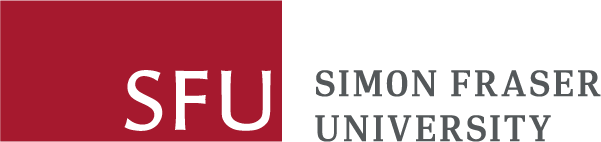 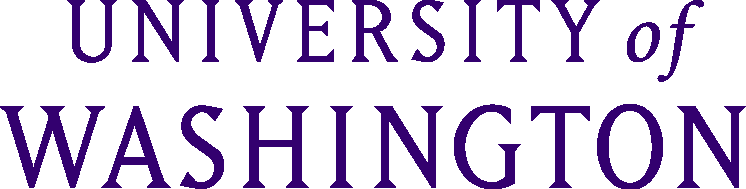 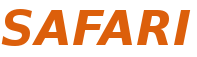 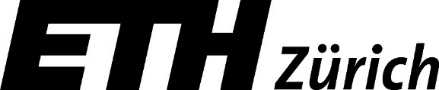 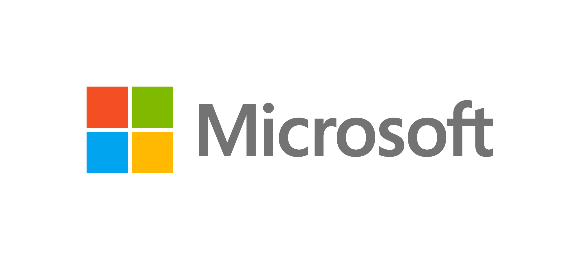 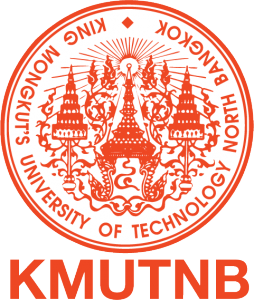 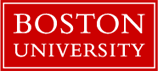 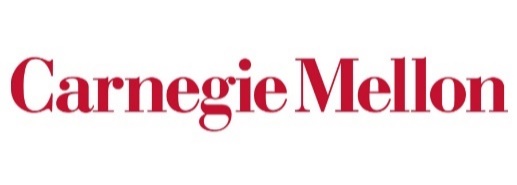 [Speaker Notes: Thank you for listening to my talk. For more details, I invite you to read our ISCA 2020 paper.]